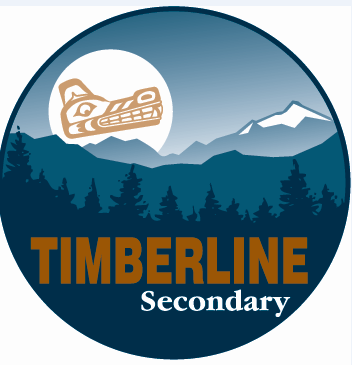 Course Selection 2024-25
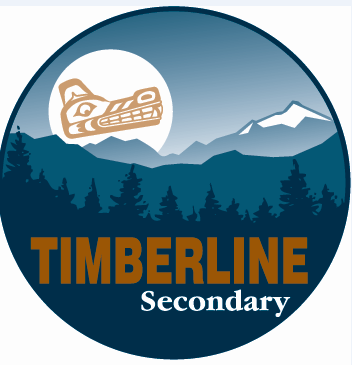 The Student Course Selection determines what courses are offered next year.
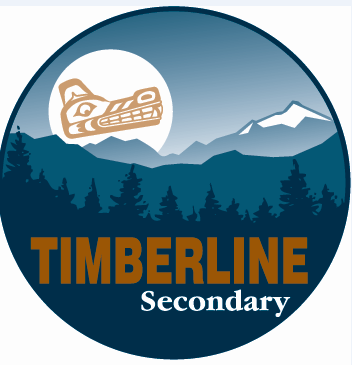 Ensure you select the required courses for your grade and the correct number of Electives and Alternatives.
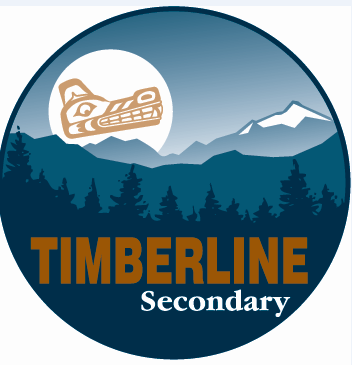 Any Required Courses that you have failed in grade 10 or 11 Must be Taken Over Again.
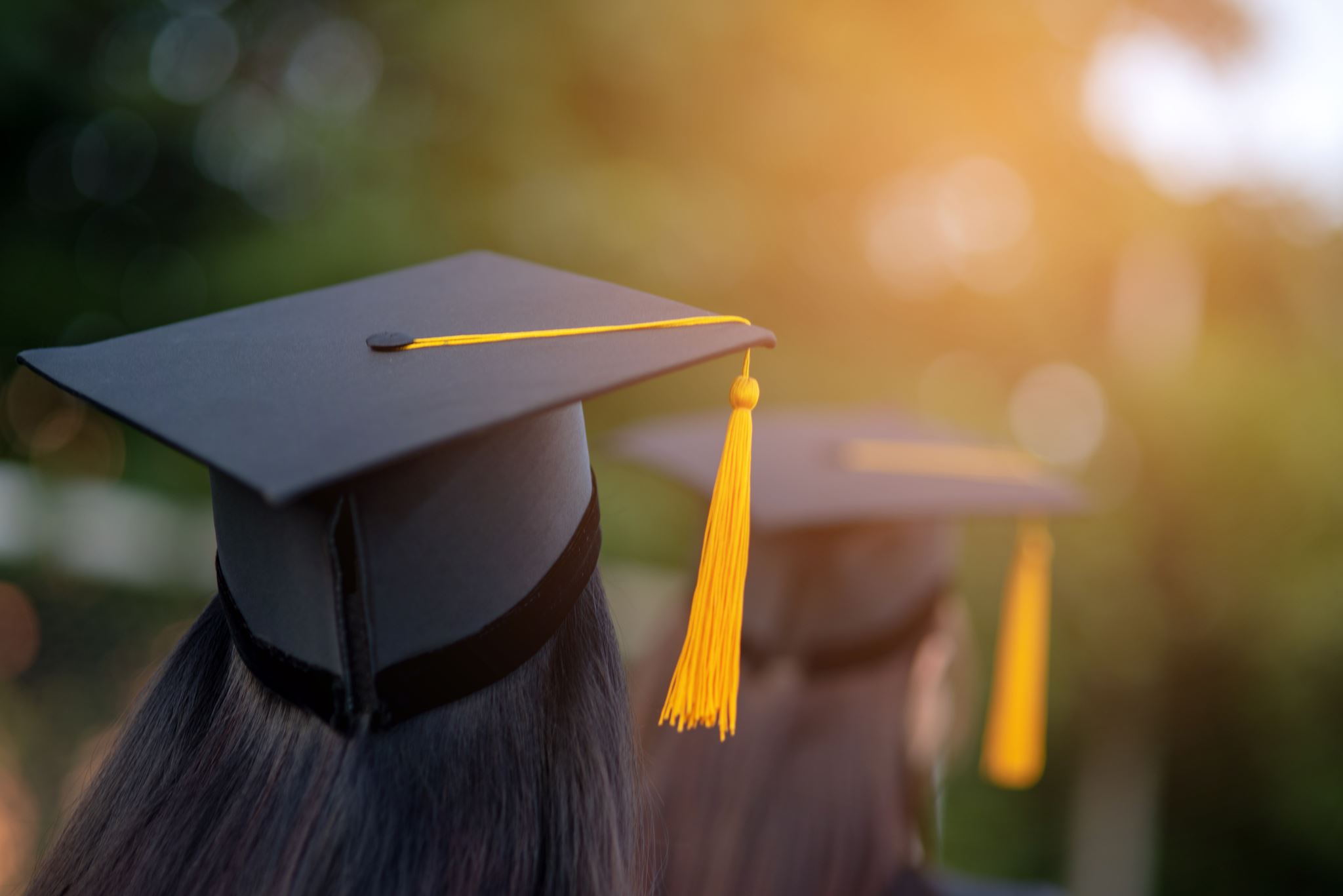 The Graduation Program
80 credits needed to graduate.  4 credits per course
Grade 10-12
Mandatory and elective courses
Know how many credits you have!
Grade 10 Course Selections
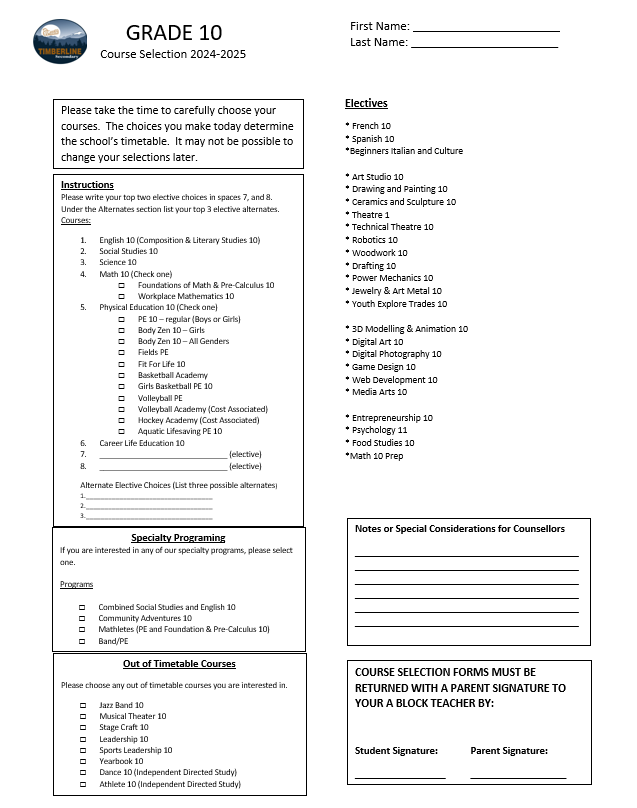 Grade 11 Course Selections
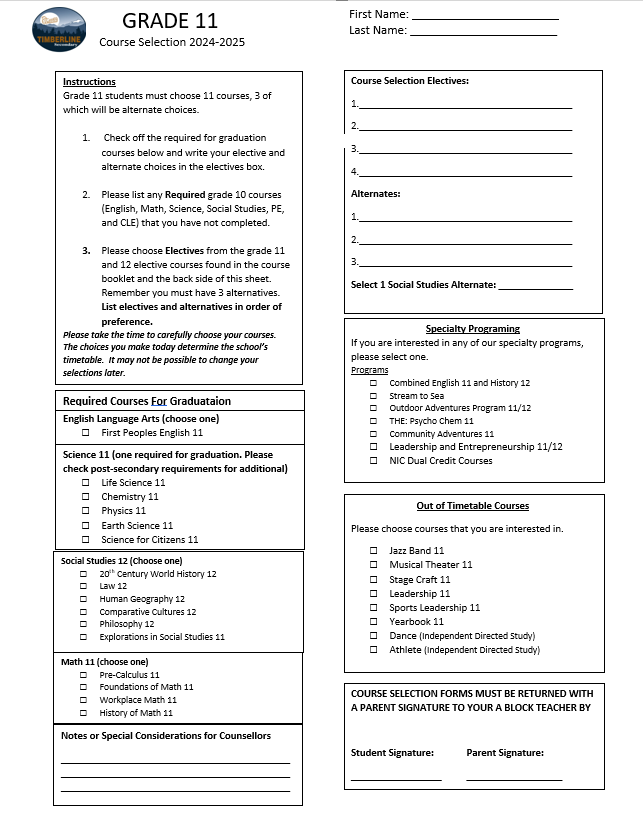 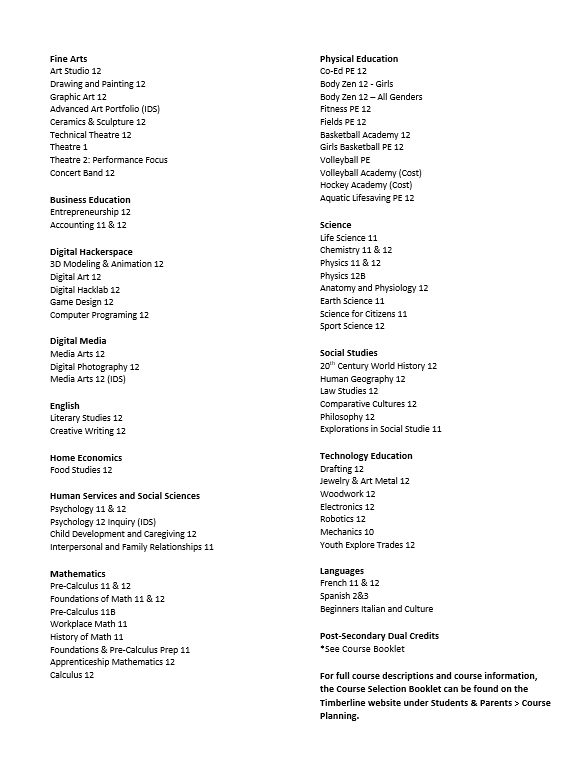 Grade 12 Course Selections
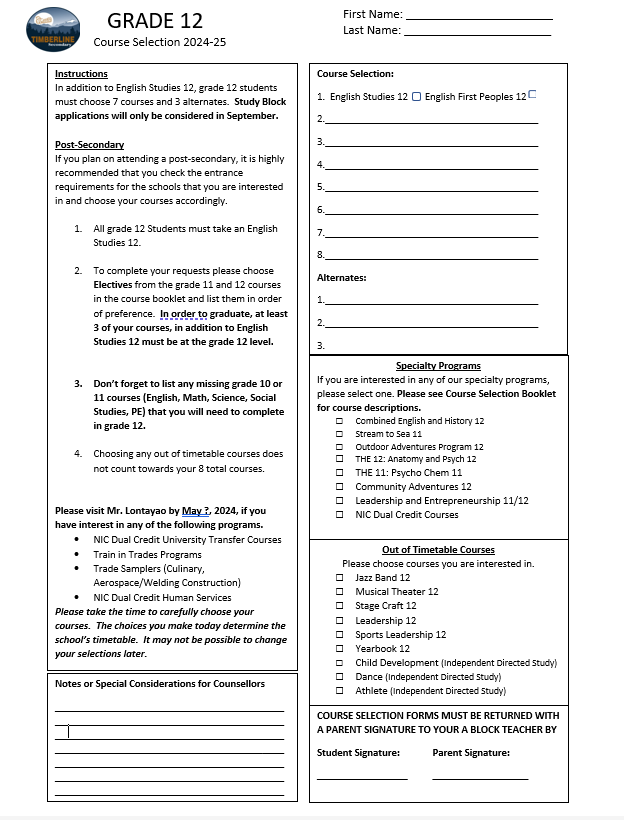 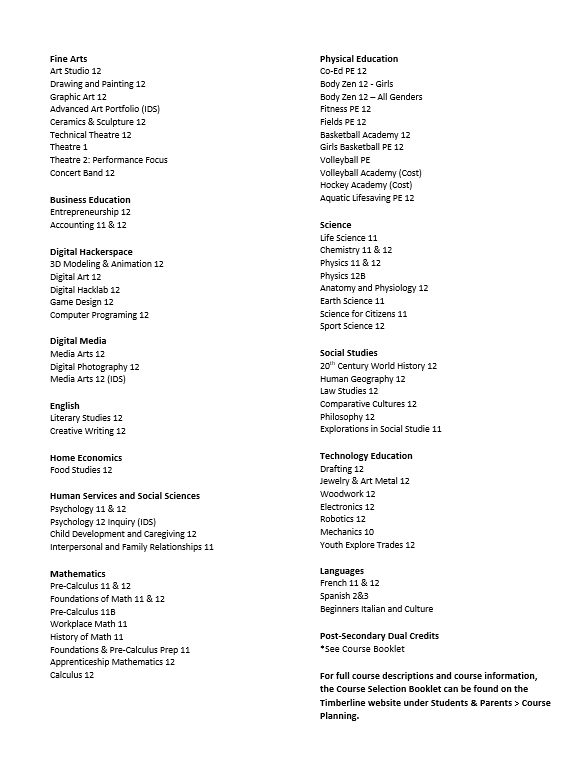 Career Life Connections (CLC) 12
Students will complete Career Life Connections 12 in their grade 11 and 12 years.
This is a 4-credit course that is required for graduation
CLC 12 will culminate with a Capstone Project in the Spring of  Grade 12.  
This is an out of timetable course, meaning that students are required to complete the course on their own time using Microsoft Teams as the course platform
Provincial Assessments
Numeracy Assessment: Students will need to write a Numeracy Assessment in Grade 10
Literacy Assessment: Students will need to write a Literacy Assessment in Grade 10 and Grade 12
Students may write each assessment up to 3 times between grades 10 and 12
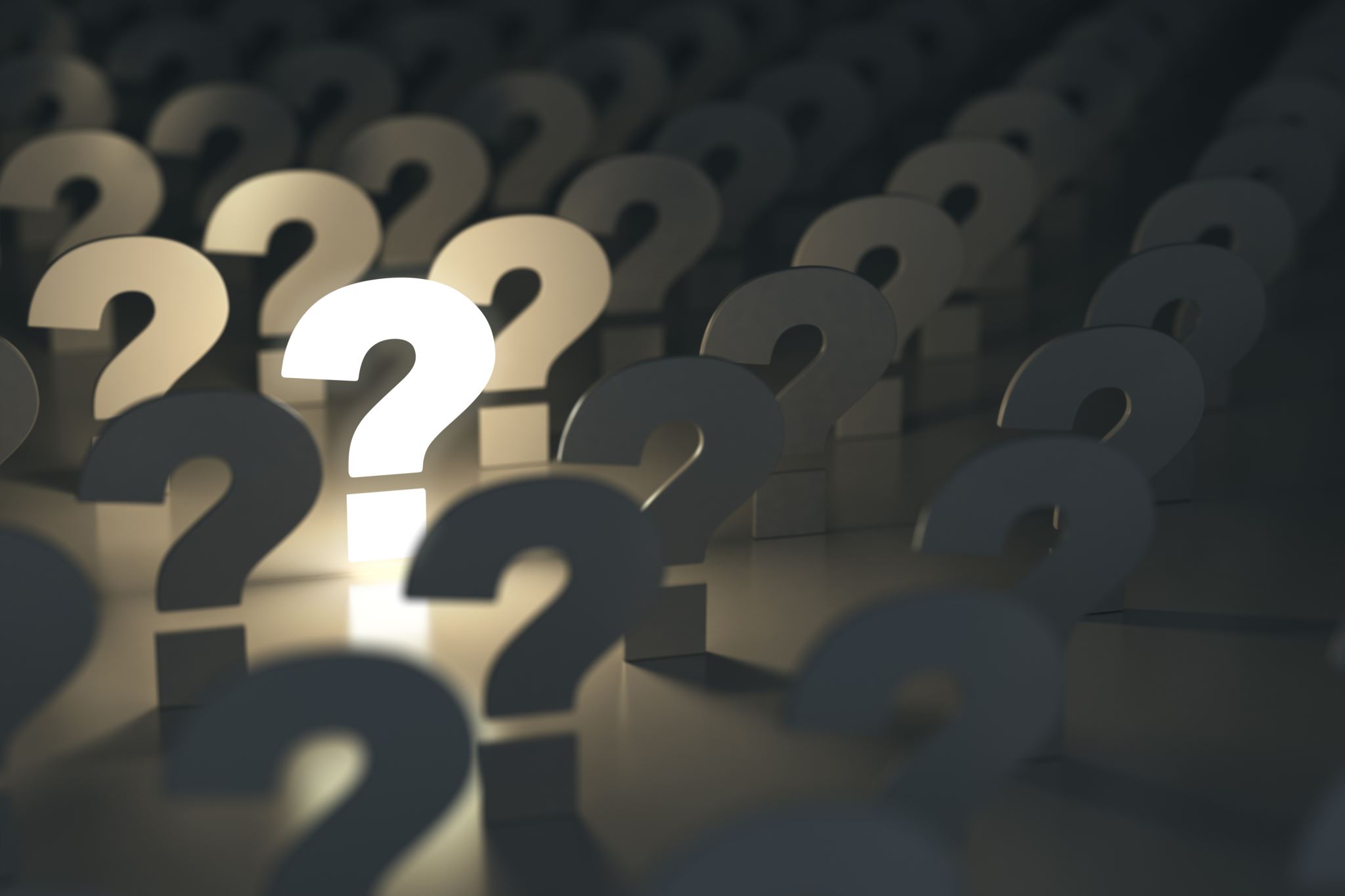 Questions?
Grade 10 Course Selection
Grade 11 Course Selection
Grade 12 Course Selection